Important “In the Beginning” Language
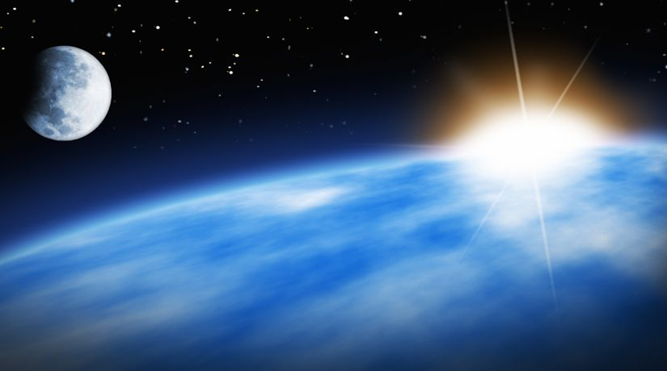 Genesis 1
Important “In the Beginning” Language
“God created”
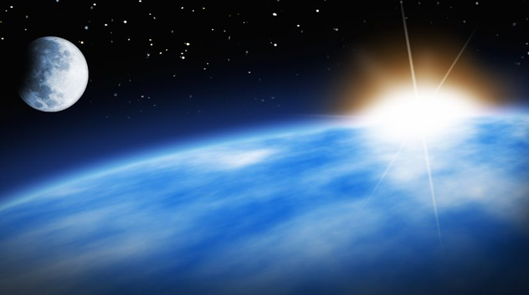 Genesis 1
vv. 1, 7, 16, 21, 25, 27
“God separated”  (vv. 4, 7)
“God placed” (v. 17)
Important “In the Beginning” Language
“God created”
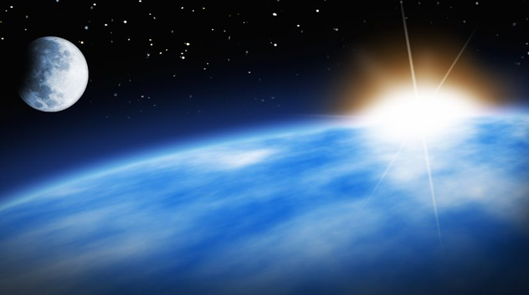 Genesis 1
“God”
Elohim
“God is one, yet more than one.” (Henry Morris, The Genesis Record, p. 39)
God is ONE eternal, spiritual Being, yet consists of THREE persons
Important “In the Beginning” Language
“God created”
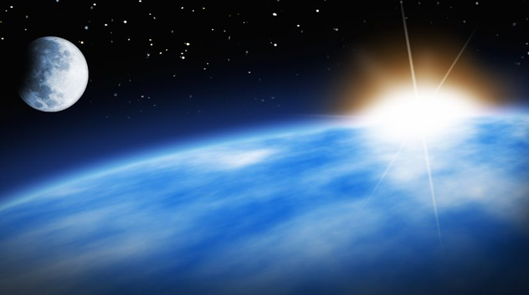 Genesis 1
“Created”
God took what didn’t exist and brought it into existence!
He is an eternal, self-existent, transcendent Being who is omnipotent!
Important “In the Beginning” Language
“Then God said…and it was so”
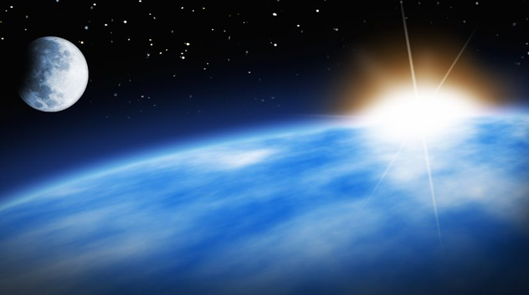 Genesis 1
vv. 3, 6-7, 9, 11, 14-15, 20, 24, 26, 29-30
God created the heavens and the earth and all they contain by speaking them into existence!
His word is powerful, for all He had to do was speak, and “it was so”!
Important “In the Beginning” Language
“Then God said…and it was so”
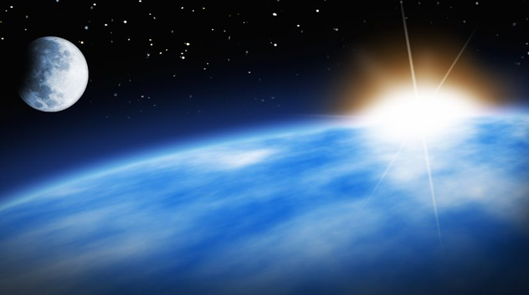 Genesis 1
vv. 3, 6-7, 9, 11, 14-15, 20, 24, 26, 29-30

Psalm 33:6-9
Psalm 148:1-12
Hebrews 11:3
2 Peter 3:5-7
Important “In the Beginning” Language
“God saw that it was good”
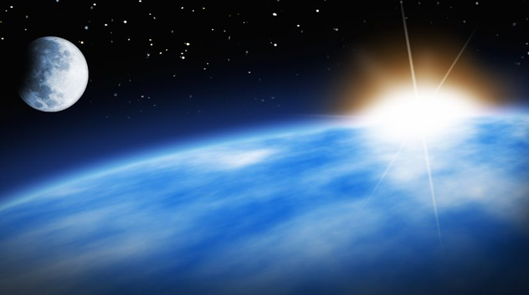 Genesis 1
vv. 4, 10, 12, 18, 21, 25, 31
God is inherently good, for only a “good” God could and would create “good” things!
God created ONLY good things – there was nothing “bad” or “evil” in His creation!
Important “In the Beginning” Language
“God saw that it was good”
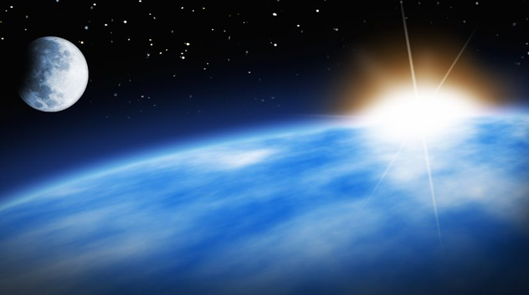 Genesis 1
vv. 4, 10, 12, 18, 21, 25, 31

Psalm 25:8
Psalm 86:5
Psalm 119:68
Mark 10:17-18
Important “In the Beginning” Language
“God saw that it was good”
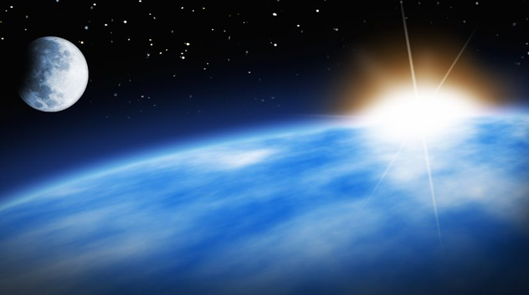 Genesis 1
vv. 4, 10, 12, 18, 21, 25, 31

James 1:13
John 8:44
1 John 5:19